Bellringer: Dec 5
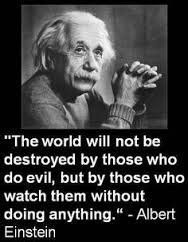 Write on the paper provided – you will be turning in this bellringer.
How do the two stories we just read support Einstein’s statement?
Agenda
Collect “The Possibility of Evil” lesson question response.
Socratic Seminar – OMG! You’ll have to talk!
Essay assignment! OMG! You’ll have to write based on what we talk about in the Socratic Seminar!
Using quotes in your text – video
Socratic Seminar Steps
We move into two circles – an inner and an outer. Do not fight with me about your seat. 
We get out our notes and our copies of the texts for both stories.
We receive the first question and then write our thoughts down for 5 minutes. You have to find specific quotes or examples from the text to support your thoughts. 
Inner circle – discusses for 5 minutes while the outer circle doesn’t talk.
With your circle partner – coach for 2 minutes
Inner circle discusses for 3 more minutes
We switch seats.
New Inner circle discusses same question for 3 more minutes.
We address a NEW question and repeat the process.
Question 1
“Many realities [are] hidden behind walls of perception.” - Toba Beta, Betelgeuse Incident: Insiden Bait Al-Jauza

Do you agree with Toba Beta’s statement? Support your response with examples from both of the stories we have read in unit 2.
Question 2
“All concerns of men go wrong when they wish to cure evil with evil.” - SOPHOCLES, The Sons of Aleus

Why do people still attempt to “cure evil with evil”? Explain using examples from both the stories we have read in unit 2.
Essay Assignment
Rough draft is due Dec. 9th – NEXT CLASS!
Final draft is due Dec. 17. – it will not be accepted after winter break begins. 

Using quotes in writing video - Integrating Quotes in Plain English
Ticket out:
Why did both Emily Grierson and Adela Strangeworth believe they could get away with their “evil” deeds? Explain.
Homework:
Rough draft of essay DUE: Dec. 9